Keterampilan Mengelola Kelas
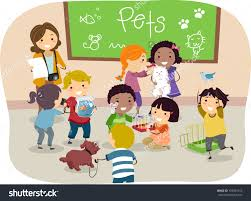 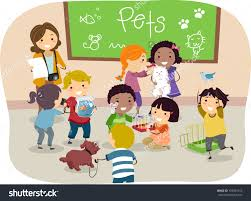 Noni Agustina
Keterampilan Mengelola Kelas
Keterampilan untuk menciptakan kondisi belajar yang optimal sehingga tercapai tujuan pembelajaran.
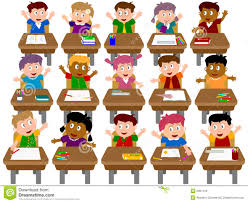 Tujuan Mengelola Kelas
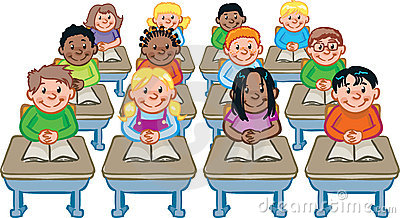 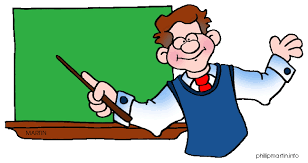 Guru
Menjaga kelancaran dalam penyajian proses KBM
Merespon secara efektif terhadap tingkah laku siswa
Siswa
Mendorong siswa untuk bertanggung jawab  terhadap tugas dan tingkah laku
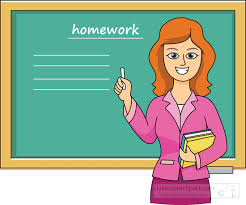 Prinsip Dalam Mengelola Kelas
Kehangatan dan keantusiasan
Tantangan
Bervariasi
Keluwesan
Penekanan pada hal-hal positif
Penanaman disiplin diri
Hal-hal yang menganggu iklim KBM
Tidak adanya perhatian
Perilaku menganggu
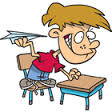 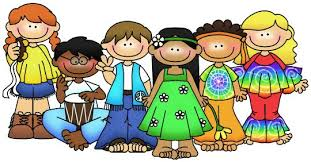 Teknik untuk mencegah perilaku menganggu
Menunjukkan sikap tanggap 
  a. memandang siswa dengan seksama
  b. mendekati siswa
  c. memberikan reaksi terhadap gangguan

 Membagi perhatian
  a. visual
  b. verbal
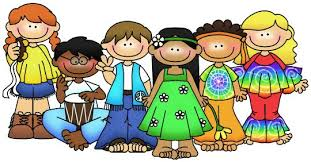 Teknik untuk mencegah perilaku menganggu
Memusatkan perhatian kelompok
 Memberikan petunjuk yang jelas
 Menegur
 Memberi penguatan
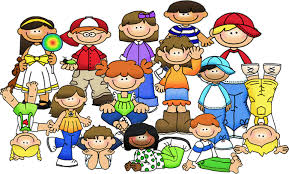 Pengembalian Kondisi Belajar yang Optimal
Modifikasi tingkah laku
 Pengelolaan kelompok
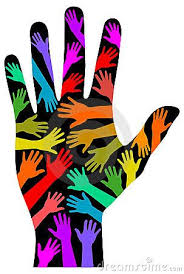 Hal-hal yang perlu dihindari
Campur tangan guru yang berlebihan
 Menghentikan penjelasan tanpa alasan yang jelas
 Ketidaktepatan memulai dan mengakhiri kegiatan
 Penyimpangan dalam proses KBM
 Pembicaraan guru yang bertele-tele
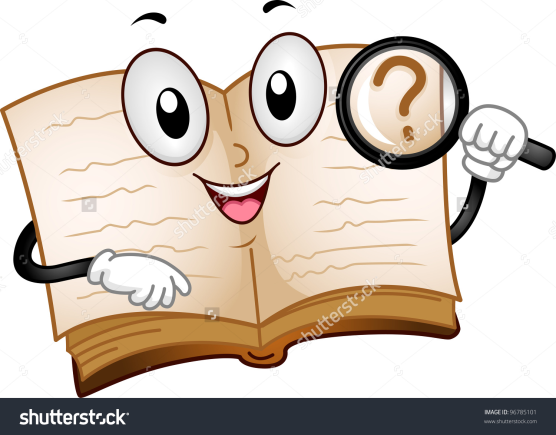 DAFTAR PUSTAKA
Djamarah, Sayiful Bahri. 2014. Guru dan anak didik dalam interaksi edukatif. Jakarta: Rineka Cipta

Departemen Pendidikan dan Kebudayaan Direktorat Jendral Pendidikan Tinggi.  Hand-out Keterampilan Dasar. 

Sanjaya, Wina. 2006. Strategi Pembelajaran Berorientasi Standar Proses Pendidikan. Jakarta: Kencana Prenada Media Group